স্বাগতম সকলকে
শিক্ষক পরিচিতি
পাঠ পরিচিতি
শ্রেণি ঃ একাদশ 

বিষয় ঃ কৃষিশিক্ষা ২য় পত্র 

অধ্যায় ঃ   প্রথম 

পরিচ্ছেদ ঃ প্রথম

সময়   ঃ ৫০ মিনিট
শিখনফল
মৎস্য চাষ কি ব্যাখ্যা করতে পারবে ।
মৎস্য চাষের গুরুত্ব ব্যাখ্যা করতে পারবে । 
মাছ চাষ পদ্ধতিসমূহ ব্যাখ্যা করতে পারবে ।
মাছের খাদ্যের প্রকারভেদ ও প্রস্তুতি সম্পর্কে জানবে । 
রাজপুটি মাছের বৈশিষ্ট্য ও চাষ পদ্ধতি জানবে ।
রাজপুটি মাছের রোগ নির্ণয় ও তার প্রতিকার সম্পর্কে জানবে ।
নাইলোটিকা মাছের বৈশিষ্ট্য ও চাষ পদ্ধতি জানবে ।
নাইলোটিকা মাছের রোগ নির্ণয় ও তার প্রতিকার সম্পর্কে জানবে ।
মাছ কি ?
১) শীতল রক্তবিশিষ্ট জলজ প্রাণী । 
২) মেরুদণ্ডী প্রানী 
৩) ফুলকার সাহায্যে শ্বাস কাজ পরিচালনা করে
৪) জোড় বা বিজোড় পাখনার সাহায্যে ছলাফেরা করে ।
মৎস্য বিজ্ঞান
জীববিজ্ঞান এর যে শাখায় মাছের বিভিন্ন দিক যেমন – মাছের শ্রেণীবিন্যাস ,মাছ চাষ ও ব্যবস্থাপনা ,মাছের প্রজনন ,প্রতিপালন , সংরক্ষন ,পরিবহন , বাজারজাতকরন , মাছের রোগতত্ত্ব নিয়ে আলোচনা করা হয় তাকে মৎস্য বিজ্ঞান বলে । 

গ্রিক শব্দ ‘ acqua “ অর্থ পানি এবং ‘ culture ‘ অর্থ চাষ । অর্থাৎ একুয়াকালচার অর্থ পানিতে মাছ চাষ ।
রাজপুটি/ নাইলোটিকা মাছের বৈশিষ্ট্ / চাষের সুবিধা
শক্ত গড়নের ,অধিক ফলনশীল এবং সুস্বাদু মাছ 
সব ধরনের খাদ্যই গ্রহন করে তাই উৎপাদন খরচ তুলনামূলক কম 
সব ধরনের ছোট বড় জলাশয়ে চাষ করা যায় 
মিশ্র চাষে এ মাছ চাষ করা যায় ।
দ্রুত বর্ধনশীল মাছ 
রোগবালাই খুব কম হওয়ায় ,কম সময়ে অধিক লাভবান হওয়া যায় ।
রাজপুটি/ নাইলোটিকা মাছের চাষ পদ্ধতি
পুকুর নির্বাচন
পুকুর প্রস্তুতি
চুন প্রয়োগ
সার প্রয়োগ
বিষক্রিয়া পরীক্ষা
পোণা মজুদ
পোণা মজুদ পরবর্তী সার প্রয়োগ
মাছের খাদ্য
মাছ আহরণ
কর্মপত্র
১
একক কাজঃ			 সময়ঃ ৩ মিনিট
১। প্রশ্নঃ মৎস্য বিজ্ঞান  কী ?
পুকুর নির্বাচন
ক) পুকুরের প্রকৃতি ঃ পুকুরের আয়তন ১-৩ বিঘা হলেই ভাল হয় । সারাবছর পানি থাকে বা মৌসুমি পুকুর দুই ধরনের পুকুরেই চাষ করা যায় । তবে পুকুরটি আগাছামুক্ত খোলামেলা সূর্যালোক পরে এরকম জায়গায় হলে ভাল হয় । 
খ) পুকুরের গভীরতা ঃ ৩-৫ ফুট হতে হবে ।
গ) পানির উপস্থিতি ঃ ৫-৬ মাস পানি থাকতে হবে । 
ঘ) পুকুরের মাটি ঃ দোআঁশ ও কাদাযুক্ত দোআঁশ মাটি উত্তম  । 
ঙ) পুকুরের আকৃতি ঃ পুকুরটি আয়তাকার হলে ভাল হয় ।
পুকুর প্রস্তুতি
মাছের শারীরিক বৃদ্ধির জন্য প্রয়োজনীয় পরিমান জলজ প্রাকৃতিক খাবার তৈরি নিশ্চিত করতে হবে । পুকুর প্রস্তুতকালে জলজ আগাছা নিয়ন্ত্রণ ,রাক্ষুসে মাছ ও অন্যান্য অবাঞ্ছিত প্রাণী দমন করে ,চুন ও সার প্রয়োগ করিতে হবে । 

ক )জলজ আগাছা নিয়ন্ত্রণ ঃ 
পুকুরে জলজ আগাছা যেমন কচুরিপানা, কলমি লতা , হেলেঞ্ছা থাকলে সূর্যালোক পানিতে প্রবেশ করতে পারে না ফলে মাছের খাদ্য তৈরিতে বাধা সৃষ্টি হয় । সকল আগাছা শিকড় সহ দমন করা অপরিহার্য । তন্তু জাতীয় আগাছা (শেওলা) নিয়মিত তুত ব্যবহার করে নিয়ন্ত্রণ করা জেতে পারে । তবে রাজপুটি/ নাইলোটিকা  মাছ সর্বভুক হওয়ায় সল্প পরিসরে নিয়ন্ত্রিত পরিবেশে ভাসমান জাতীয় আগাছা রাখা যেতে পারে ।
পুকুর প্রস্তুতি
খ ) রাক্ষুসে মাছ ও ক্ষতিকারক প্রানী অপসারণ ঃ
পুকুরে রাক্ষুসে  মাছ যেমন চিতল , শোল , গজার , বোয়াল , টাকি ইত্যাদি এবং চাষের ক্ষেত্রে অপ্রয়োজনীয় মাছ যেমন মলা , চান্দা , পুটি ইত্যাদি মাছ সম্পূর্ণ রুপে সরিয়ে ফেলতে হবে । 
পুকুর শুকিয়ে অথবা জাল টেনে এসব মাছ সরিয়ে ফেলতে হবে । বিষ প্রয়োগেও এসব মাছ দমন করা যায় । বিষ প্রয়োগের দুটি পদ্ধতি নিম্নে দেয়া হল ঃ

রোটেনন পাউডার পদ্ধতি ঃ ১ ফুট পানির জন্য ২০-২৫ গ্রাম/শতাংশ পাউডার দিতে হবে । পাউডার ছিটানোর পর জাল টেনে পানি উলটপালট করে দিতে হবে । ১০-১৫ মিনিটের মধ্যেই বিষক্রিয়ায় মাছ ভাসতে শুরু করবে । 
ব্লিচিং পাউডার পদ্ধতি ঃ ১ ফুট গভীর পানির জন্য ১কেজি / শতাংশ পাউডার দিতে হবে । পাউডার ছিটিয়ে জাল টেনে পানি উলটপালট করে দিতে হবে । বিষক্রিয়ার মেয়াদকাল ৭ দিন ।
কর্মপত্র
২
একক কাজ     সময়- ৩মিনিট
রাক্ষুসে মাছ কি ? এর দমন পদ্ধতি লিখ ।
সার প্রয়োগ
চুন প্রয়োগ
বিষক্রিয়া পরীক্ষা
যে কোন পাত্রে প্রস্তুতকৃত পুকুরের পানি নিয়ে ২৪ ঘণ্টার জন্য ২-৪টি পোণা ছেড়ে রাখতে হবে । যদি ২৪ ঘন্টায় পোণা মারা না যায় তাহলে পোণা ছাড়ার বাবস্থা নিতে হবে ।
পোণা মজুদ
একক চাষের ক্ষেত্রে ২-৩ ইঞ্চি (৩-৫ইঞ্চি )আকারের পোণা নির্বাচন করতে হবে । সার প্রয়োগের ৮-১০ দিন পর প্রতি শতাংশে ৭০-৭৫টি পোণা মজুদ করা যাবে । তবে মিশ্র চাষের ক্ষেত্রে প্রতি শতাংশে ১০-১৫টি পোণা মজুদ করা যাবে । পোণা সকালে বা বিকেলে ঠাণ্ডা পরিবেশে ছাড়তে হবে । ছাড়ার পূর্বে পোণা ভর্তি ব্যাগ পুকুরের পানিতে ৩০মিনিট ডুবিয়ে রেখে পোণা ছাড়তে হবে ।
পোণা মজুদ পরবর্তী সার প্রয়োগ
পোণা মজুদের পর ১৫ দিন অন্তর নিয়মিত সার প্রয়োগ করতে হবে । ১৫ দিন অন্তর গোবর ১কেজি বা হাস-মুরগির বিষ্ঠা ৫০০ গ্রাম দিতে হবে । এছাড়া প্রতি শতাংশে ইউরিয়া ৪০গ্রাম , টি এস পি ২০গ্রাম , এম ও পি ২০ গ্রাম হারে একটি পাত্রে ৩০গুন পানির সাথে মিশিয়ে অন্তত ১২ ঘণ্টা রেখে পুকুরে ছিটিয়ে দিতে হবে । পুকুরের পানির রঙ সবুজ হলে সার দেয়া সাময়িক বন্ধ রাখতে হবে ।
মাছের খাদ্য
মাছের খাদ্য দুই ধরনের । যথা – প্রাকৃতিক খাদ্য ও সম্পূরক খাদ্য । 
ক ) প্রাকৃতিক খাদ্য ঃ  
উদ্ভিদ কণা( Phytoplancton)  ঃ প্রাকৃতিক ভাবে জলাশয়ে ক্ষুদ্র ক্ষুদ্র সবুজ কনা তৈরি হয় যেমন – শেওলা , নস্টক , ডায়াটম , ভল বক্স ইত্যাদি । এগুলো মাছের খাদ্য হিসেবে ব্যবহার করা হয় । 
প্রানিকনা (zooplancton)  ঃ  জলাশয়ের প্রাকৃতিক ভাবে জন্মানো ক্ষুদ্র ক্ষুদ্র প্রানী যেমন – ময়না , কেরাটেলা ,রটিফার , প্রটোজোয়া ইত্যাদি , যা মাছের খাদ্য হিসেবে ব্যবহার করা হয় ।
মাছের খাদ্য
খ) সম্পূরক খাদ্য ঃ
মজুদকৃত মাছের মোট ওজনের ৫-৬ ভাগ সম্পূরক খাদ্য দিতে হয় । প্রতি ১মাস অন্তর জাল টেনে কিছু মাছ ধরে ওজন নির্ণয় করতে হয়, এবং আনুপাতিক হারে খাবার দিতে হয় । সরিষার খৈল ২৫% ও গমের ভুসি বা চালের কুড়া ৭৫% অনুপাতে পানিতে ভিজিয়ে রেখে পুকুরের অন্তত ৩-৪ টি নির্দিষ্ট স্থানে সরবরাহ করতে হবে । সহজ পদ্ধতিতে, প্রতিদিন গমের ভুসি বা চালের কুড়া প্রতি শতাংশে প্রথম মাসে ৫০গ্রাম , ২য় মাসে ১০০গ্রাম , ৩য় মাসে ১৮০গ্রাম ,চতুর্থ মাসে ২২০গ্রাম , ৫ম মাসে ২৬০গ্রাম  ও ষষ্ঠ মাসে ৩০০গ্রাম করে দিতে হবে ।
কর্মপত্র
৩
একক কাজ      সময়-২ মিনিট
মাছের প্রাকৃতিক খাদ্য কী ?
অন্যান্য পরিচর্যা
মাছের শারীরিক বৃদ্ধি ,রোগবালাই পরিক্ষা করার জন্য প্রতি মাসে জাল টেনে পরীক্ষা করতে হবে । পুকুরের পানিতে অক্সিজেন , পিএইচ , কার্বন ডাই অস্কাইড ও প্ল্যাঙ্কটন এর পরিমাপ করে তাৎক্ষনিক বাবস্থা নিতে হবে ।
মাছ আহরণ
মাছের দৈর্ঘ্য ২০-২৫ সেমিঃ এবং গড় ওজন ১০০-২০০ গ্রাম হলেই মাছ বাজারে বিক্রয় উপযোগী হয় । ৩-৪ মাসের মধ্যেই মাছ উক্ত আকৃতি ধারন করে। একক পুকুরে প্রতি শতাংশে ৭-৮ কেজি মাছ পাওয়া যায় । সারা বছর পানি থাকে এমন পুকুরে বছরে ২-৩ বার চাষ করা যায়।
কর্মপত্র
৪
বাড়ির কাজ
বাংলাদেশে পুষ্টি চাহিদা পূরণে মাছের গুরুত্ব লিখ ।
রাজপুটি মাছের রোগ
লেজ ও পাখনা পচা রোগ (অ্যারোমো্নাস ও 
মিক্সো ব্যাকটেরিয়া )
ক্ষত রোগ( Aphanomycesনামক ছত্রাক )
নাইলোটিকা মাছের  রোগ
কর্মপত্র৫
জোড়ায় জোড়ায় কাজ
নিচের ছবি দেখে রোগ চিহ্নিত কর ।
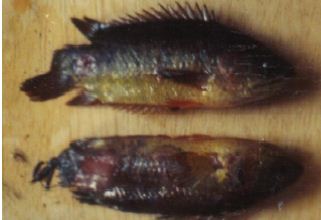 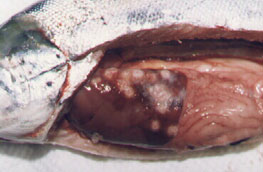 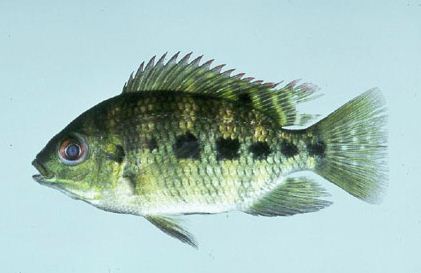 ১
২
৩
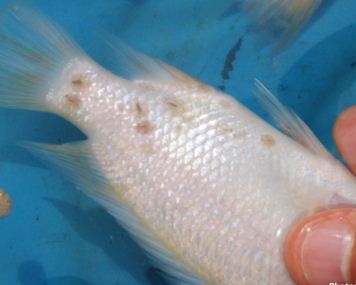 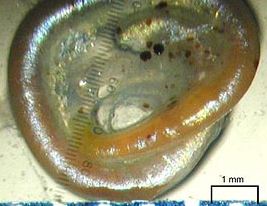 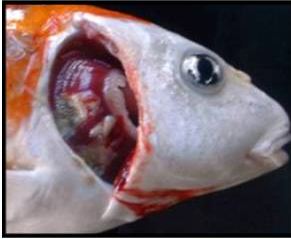 ৪
৫
৬
ধন্যবাদ সকলকে